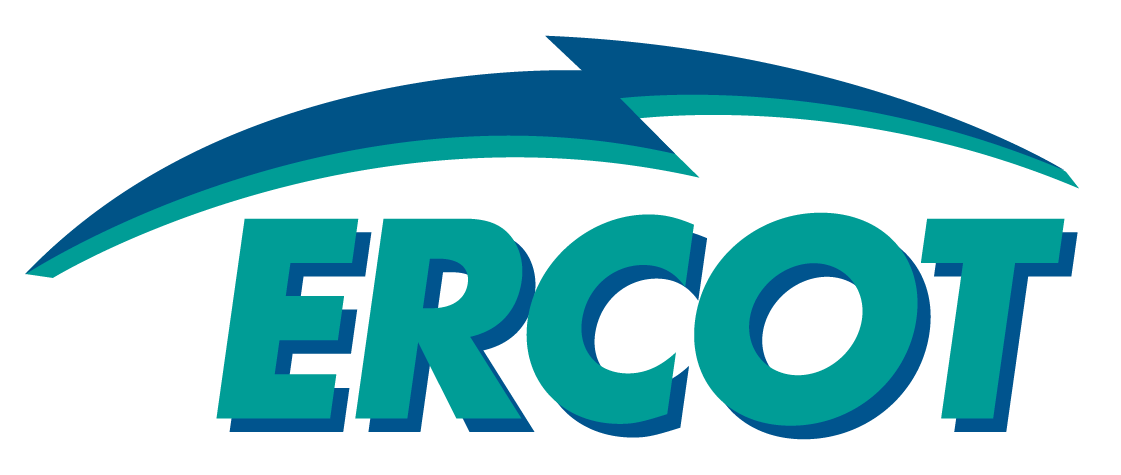 Settlement Stability
2015 Q1 Update to COPS- DRAFT

Blake Holt
ERCOT

COPS
07/15/2015
PR 8.2 (2) – Settlement stability – protocol revisions
8.2          ERCOT Performance Monitoring
	(c)        Settlement stability:
		(i)         Track number of price changes changes “after-the-fact” ;  
		(ii)        Track number and types of disputes submitted to ERCOT and their disposition; 
		(iii)       Report on compliance with timeliness of response and disposition to disputes; 
		(iv)       Other Settlement metrics; and
		(v)        Availability of Electric Service Identifier (ESI ID) consumption data in conformance with 
			Settlement timeline; 
 


	(g)        Uplift:  ERCOT shall calculate and post the sum of all charges allocated to load for all Qualified Scheduling Entities (QSEs) for 			each  month  and year-to-date due to each of the following:
		(i)         The RUC Capacity-Short Charge, as described in Section 5.7.4.1, RUC Capacity-Short Charge; 
		(ii)        The RUC Decommitment Charge, as described in Section 5.7.6, RUC Decommitment Charge;
		(iii)       The Load-Allocated Reliability Must Run Amount per QSE, as described in Section 6.6.6.5, RMR Service 				Charge;
		(iv)       The Load-Allocated Voltage Support Service Amount per QSE, as described in Section 6.6.7.2, Voltage 					Support Charge;
		(v)        The Load-Allocated Black Start Service Amount per QSE, as described in Section 6.6.8.2, Black Start 					Capacity Charge;
		(vi)       The Load-Allocated Emergency Energy Amount per QSE, as described in Section 6.6.9.2, Charge for 					Emergency Power Increases;
		(vii)      The Load-Allocated Real-Time Revenue Neutrality Amount per QSE, as described in Section 6.6.10, Real-				Time Revenue Neutrality Allocation; and
		(viii)     The total of the ERCOT System Administration Charge;
8.2(c)(i) Track number of price changes
Notes:
Price corrections for OD 3/25/2015 were due to the Tech Refresh Project production cutover.
Price corrections for OD 3/30/2015 were due to an MMS application outage.
8.2(c)(ii) Track number and types of disputes submitted
** Proposed changes are highlighted in red. Numbers are hypothetical.
8.2(c)(iii) Response compliance and disposition of disputes (timeliness)
8.2(c)(iv) Other Settlement metrics
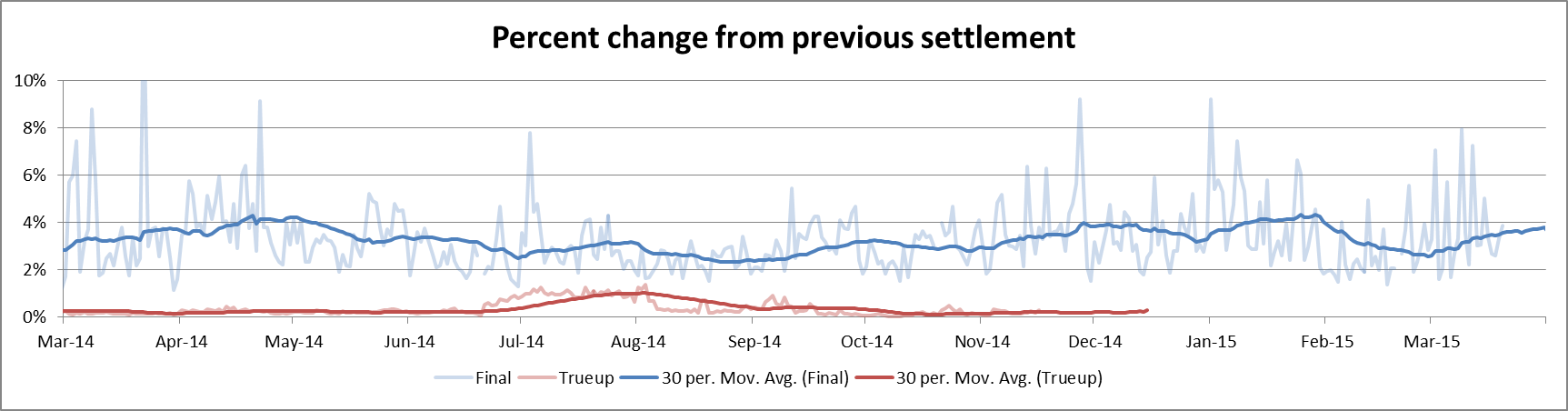 NOTE: ERS Final settlement data is not represented in graph.
Average percent change per year
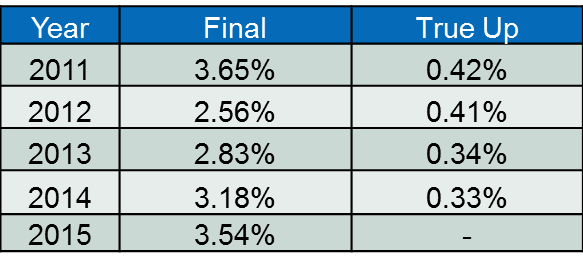 8.2(c)(iv) Other Settlement metrics
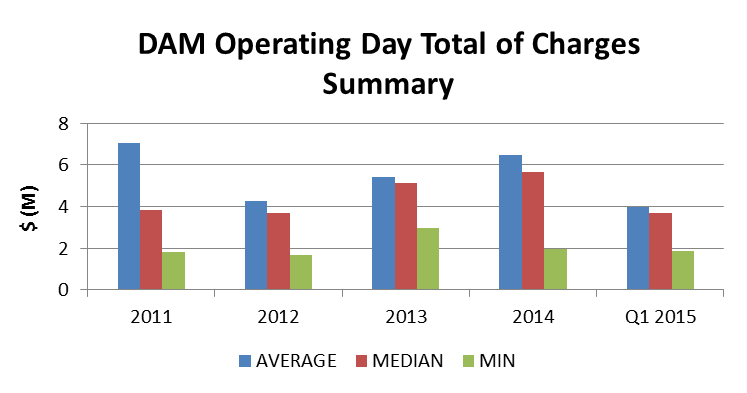 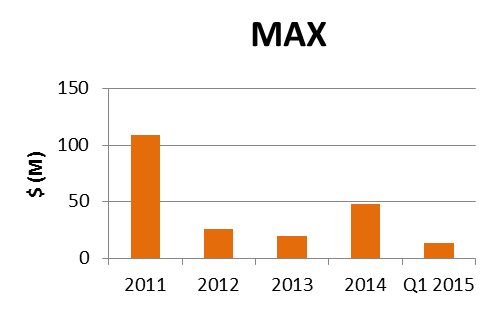 NOTE: “Total of Charges” represents the sum of statements that are a net charge to the Market Participant (i.e., the amount due to ERCOT)
8.2(c)(iv) Other Settlement metrics
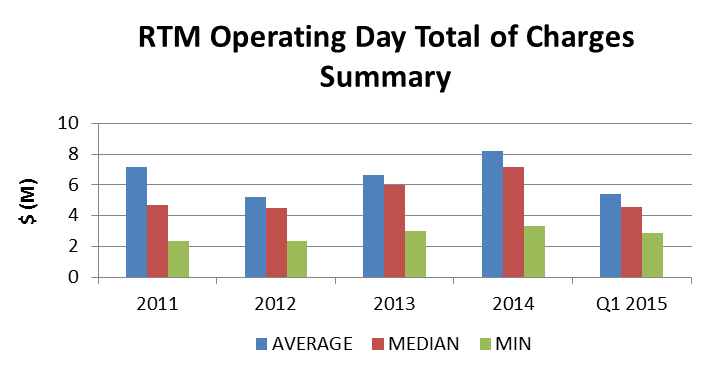 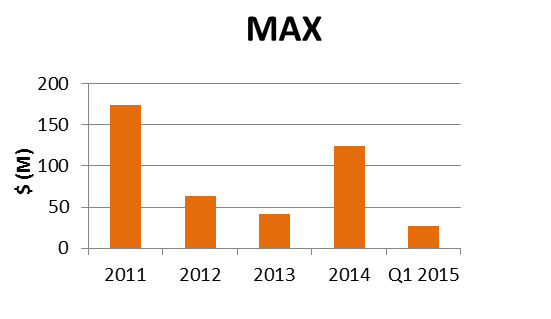 NOTE: “Total of Charges” represents the sum of statements that are a net charge to the Market Participant (i.e., the amount due to ERCOT)
8.2(c)(v) Availability of ESIID consumption data
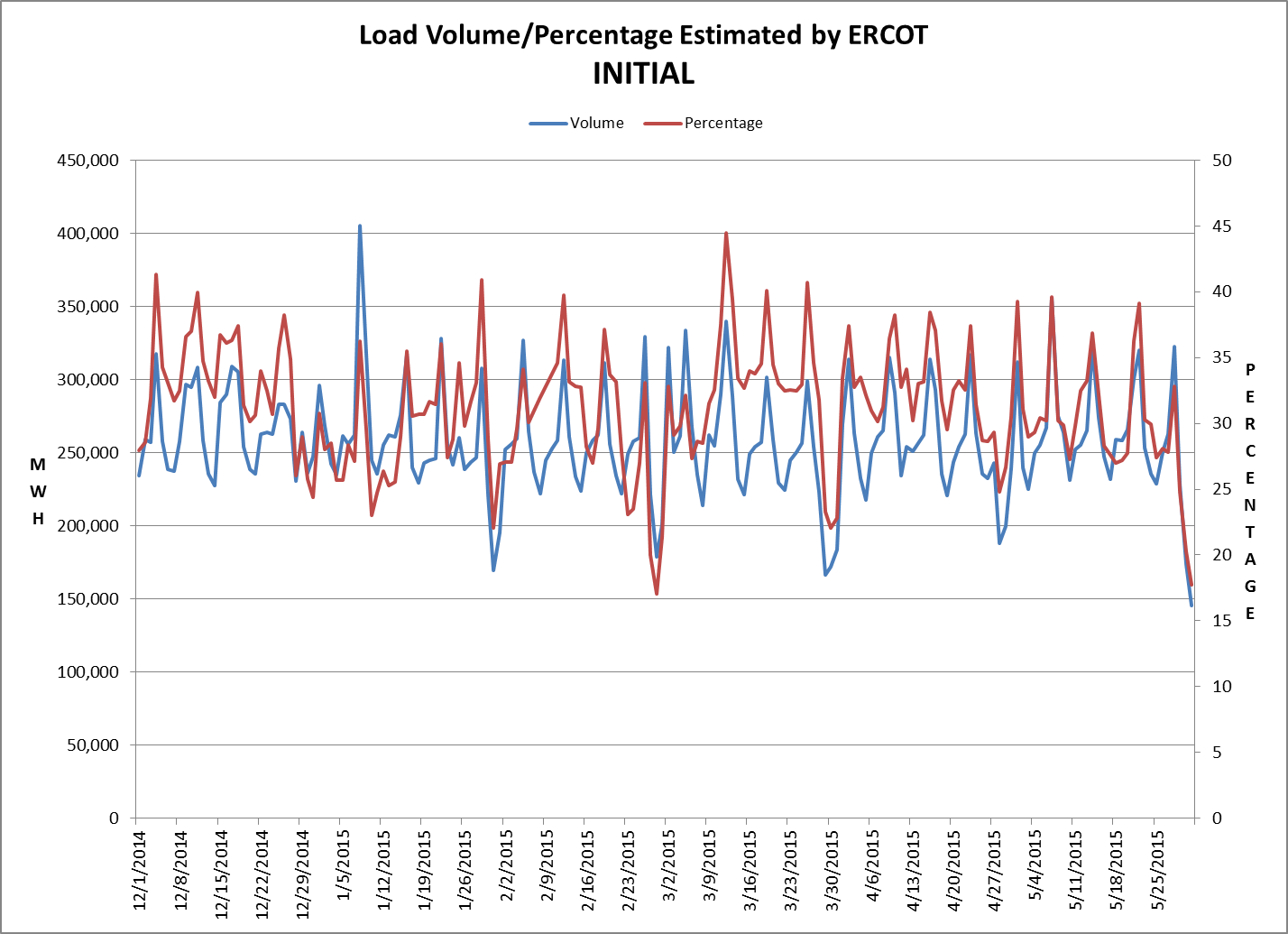 8.2(c)(v) Availability of ESIID consumption data
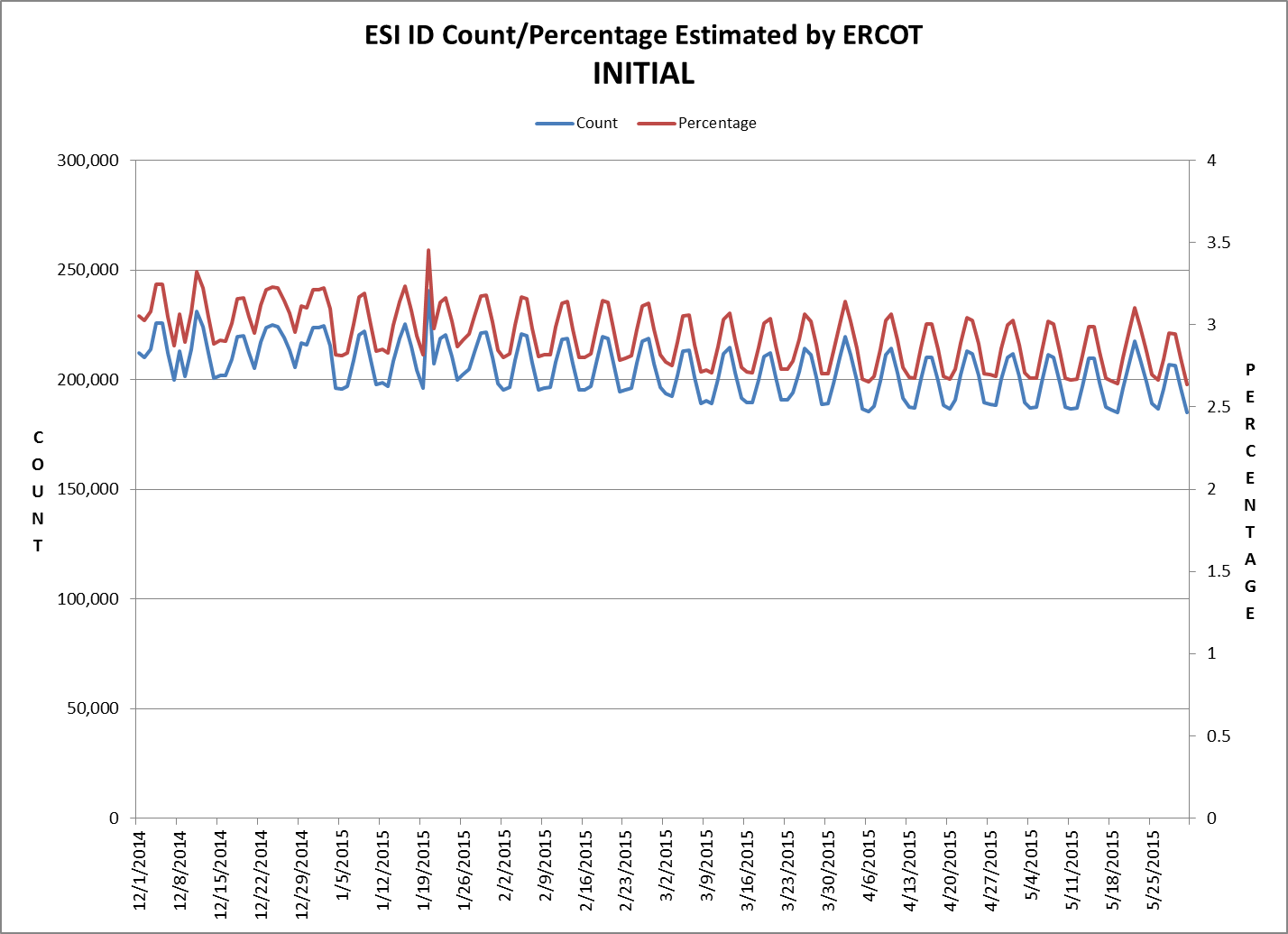 8.2(c)(v) Availability of ESIID consumption data
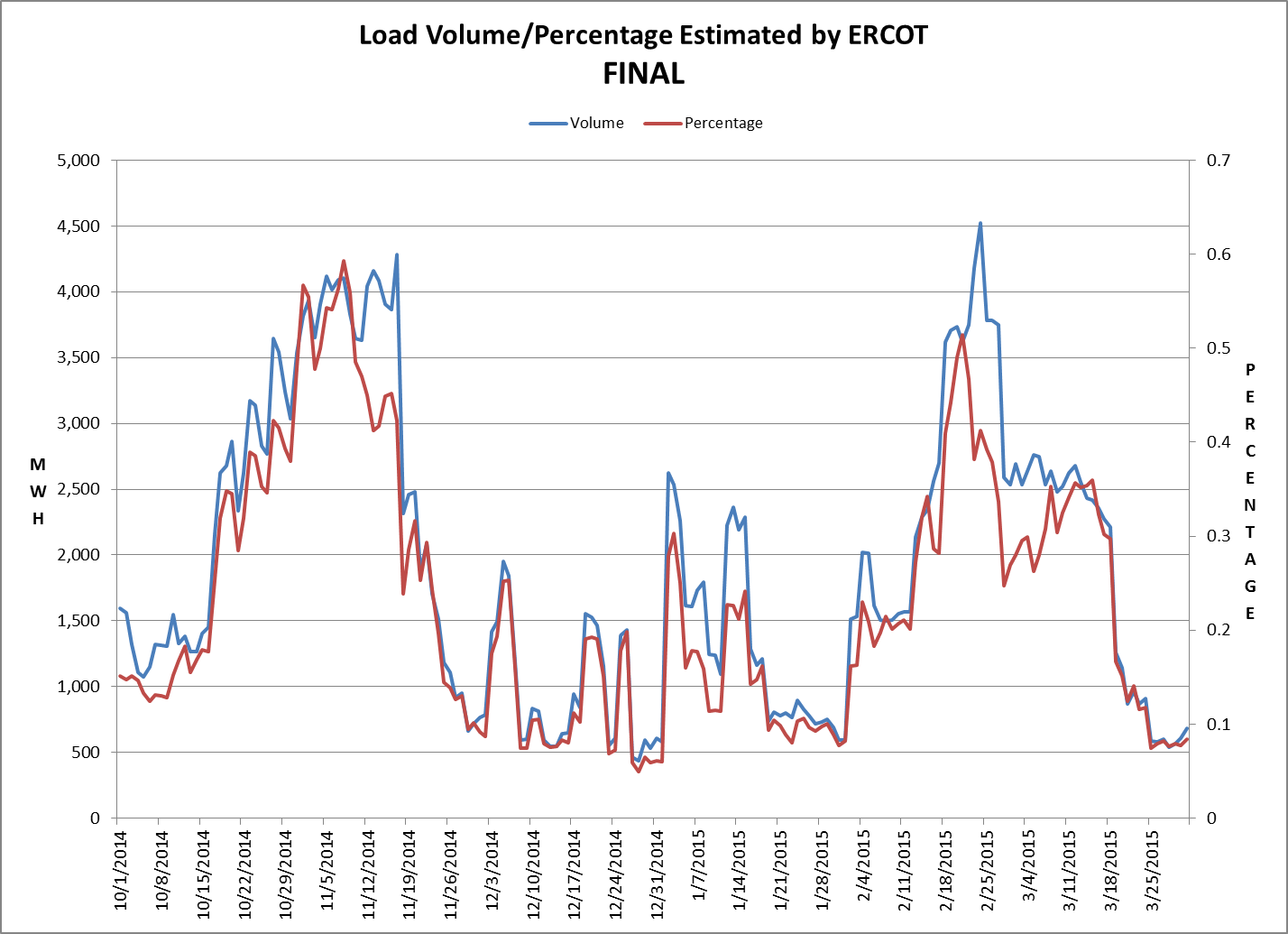 8.2(c)(v) Availability of ESIID consumption data
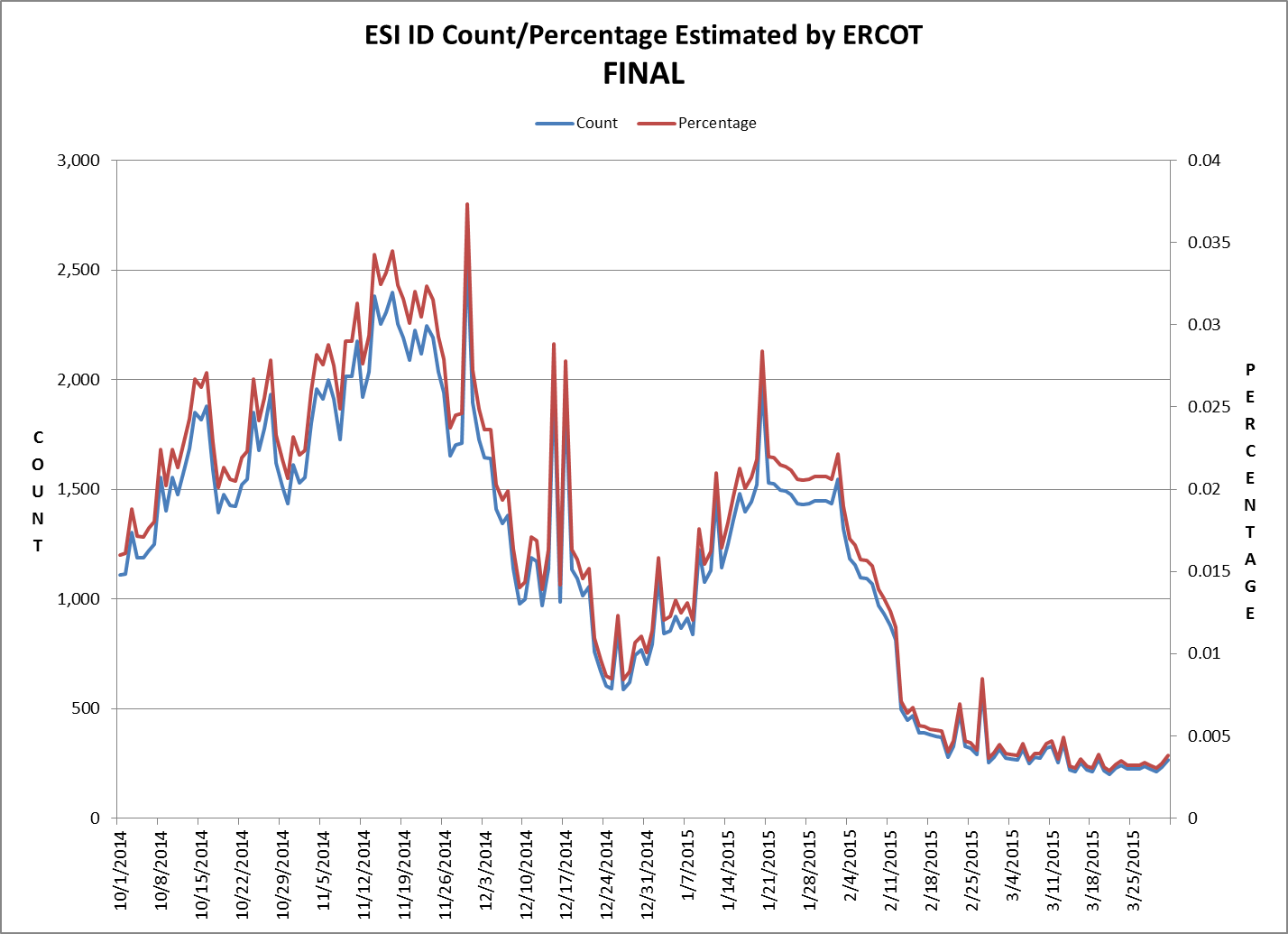 8.2(c)(v) Availability of ESIID consumption data
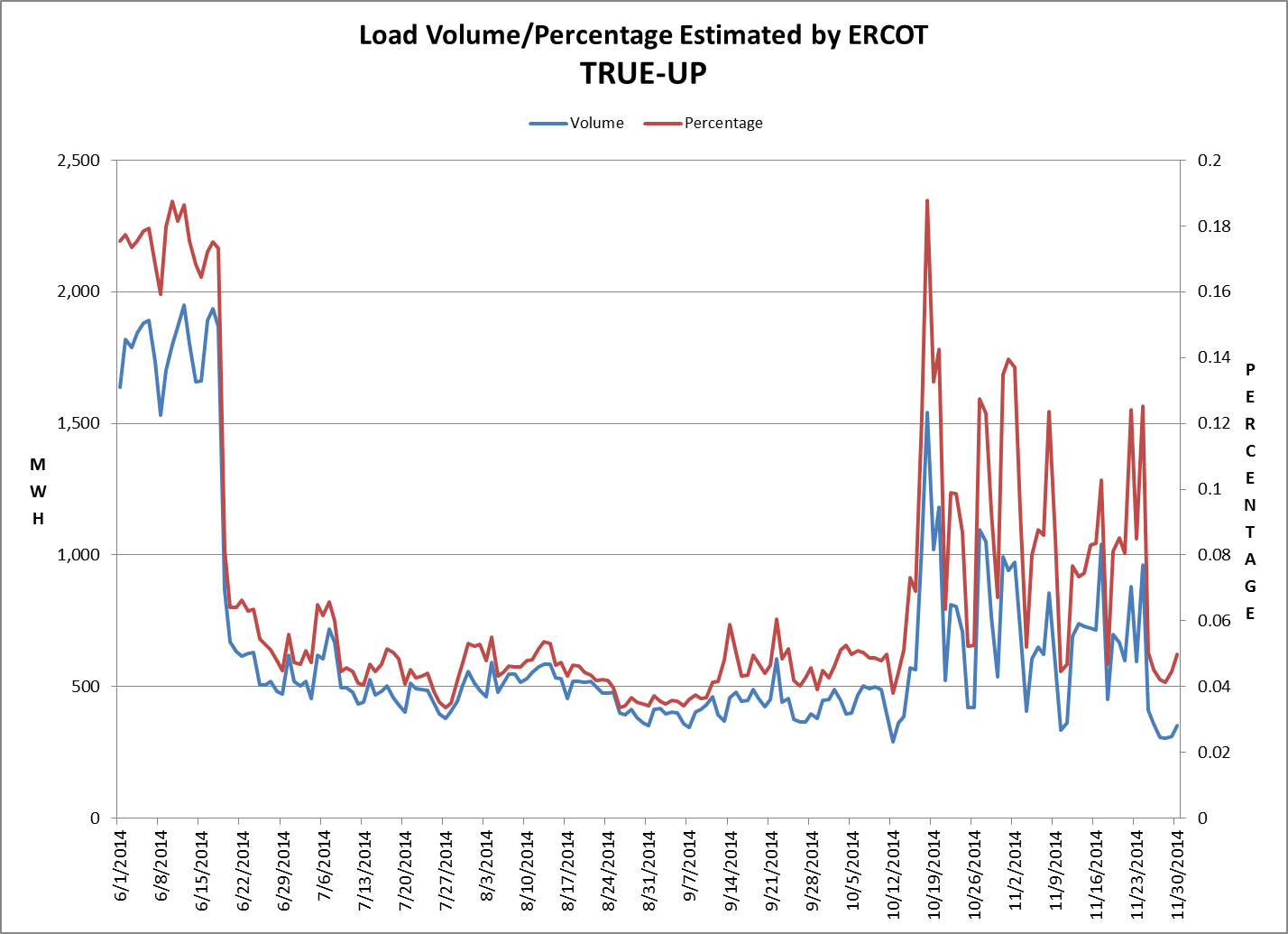 8.2(c)(v) Availability of ESIID consumption data
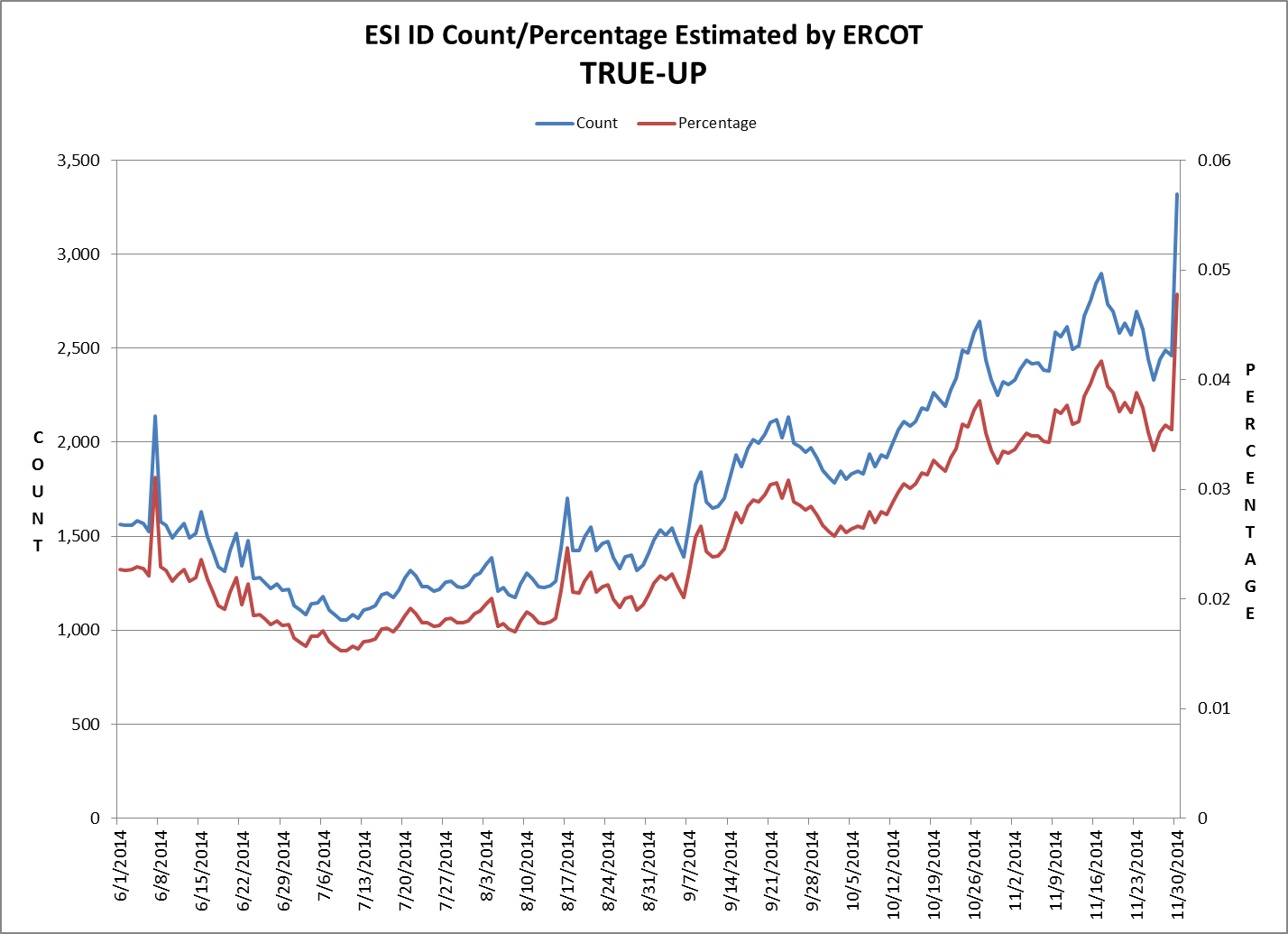 8.2(g) Net Allocation to Load (Board Report)
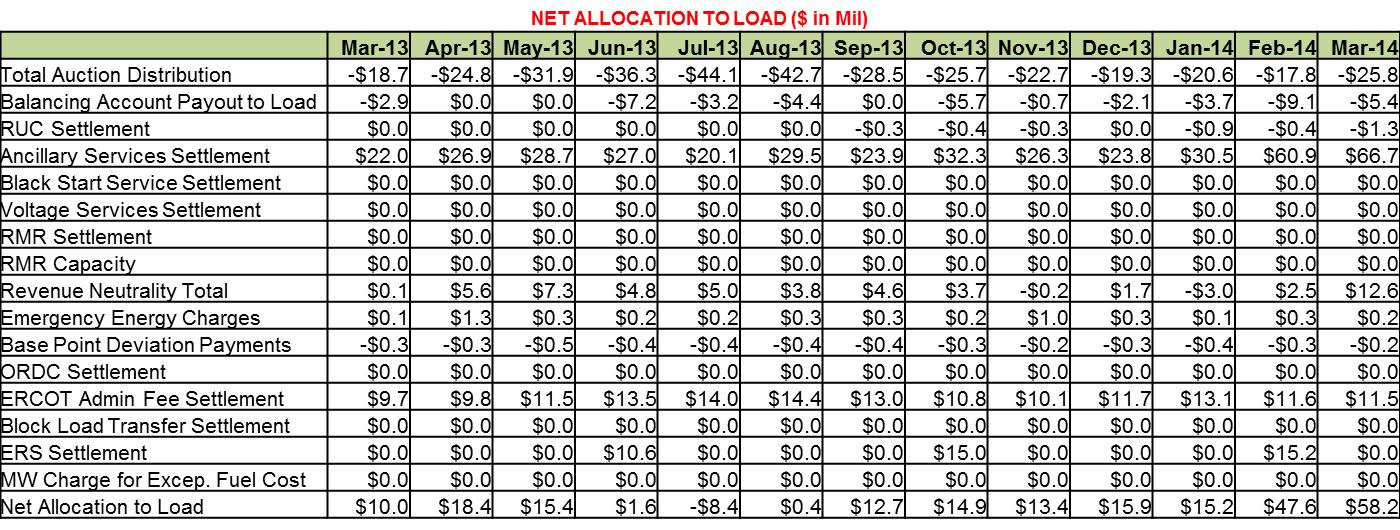 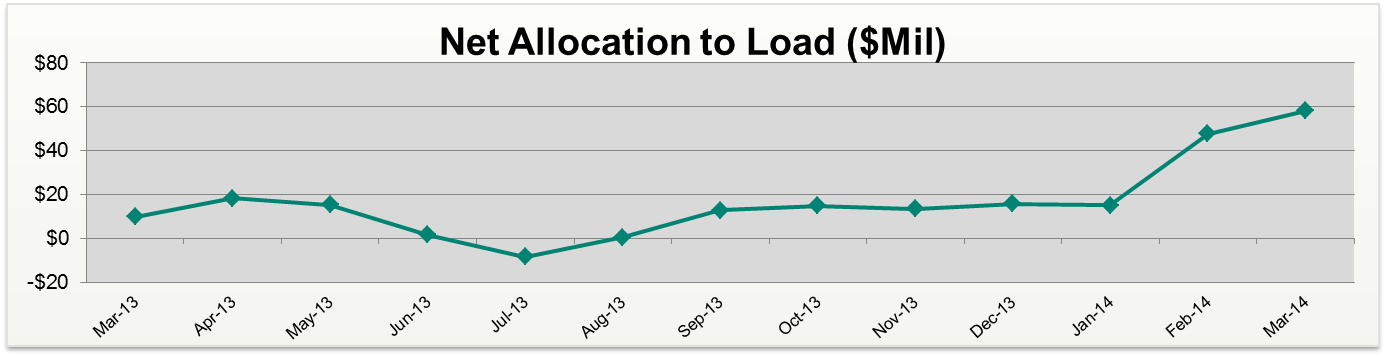 ** Numbers are for an earlier time-period and are in place as a format example only.